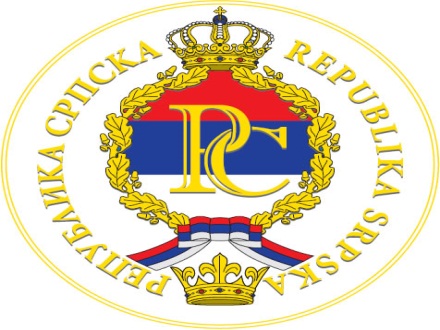 МИНИСТАРСТВО  ТРГОВИНЕ  И ТУРИЗМА  РС 

МИНИСТАРСТВО  ПРОСВЈЕТЕ И КУЛТУРЕ  РС

“ЂАЧКА ПУТОВАЊА“
Методологија
разговори и консултације са стручним и релевантним институцијама 
законски и други документи са  подручја образовања и туризма 
коришћење медија, веб-сајта, друштвених мрежа за промоцију значаја унапређења активности у склопу излета, школа у природи и екскурзија
Програм "Ђачка путовања"
креирање приједлога програма за извођење излета, школа у природи и екскурзија за основне школе
СВРХА: промовисање и подстицање програма рада основних школа које планирају екскурзије, излете и школе у природи на подручју Републике Српске
ЦИЉ: подизање и јачање свијести код популације школског узраста о туристичким, природним и традиционалним вриједностима наше земље
1. 
Екскурзије
приједлог програма за: 
туристички-валоризоване дестинације у којима је укључњно ноћење; 
излети и обиласци у оквиру ових путовања с циљем упознавања природних и културно-историјских знаменитости
8 програма кружног типа
3 програма стационираног типа
ЕКСКУРЗИЈЕ:
приједлози програма кружног типа (8 програма)
приједлози програма стационарног типа (3 програма)
програми прилагођени ученицима из свих дијелова РС и креирани са циљем да ученици упознају природно и културно-историјско наслијеђе различитих крајева Српске.
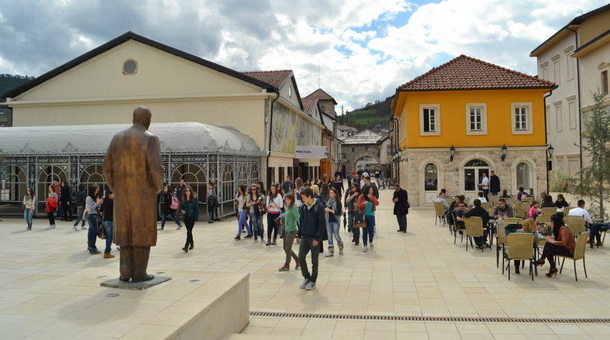 Програми су креирани тако да дјеца која долазе из западних дијелова РС, посјећују јужни и источни дио, а дјеца из источних и јужних идјелова посјећују западни и средњи дио.
Дестинације које предлажемо за дјецу која долазе из јужних и источних дијелова, а то је посјета  западном  дијелу Републике Српске :  Бања Лука, Мркоњић Град, Шипово, НП «Козара» - Приједор, Теслић-Борја, Добој , Козарска Пубица, и др.
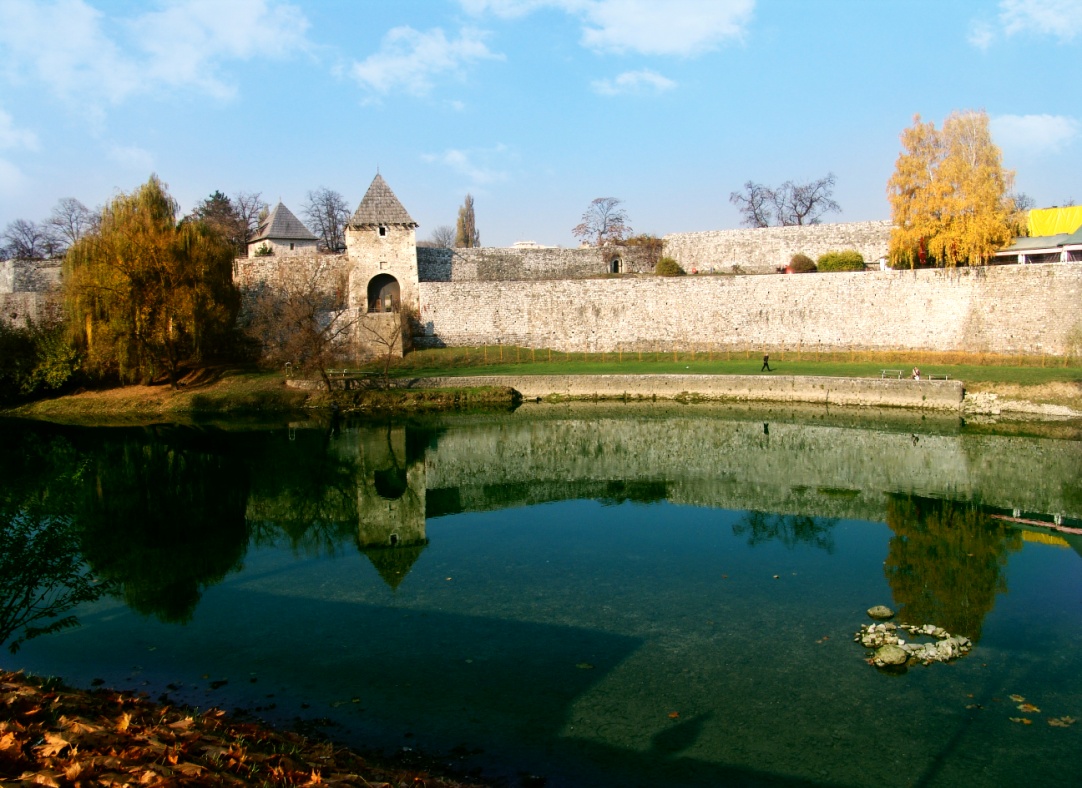 Бања Лука
Бања Лука
Крупа на Врбасу
Туристички комплекс “Плива”- Шипово
Јањски отоци - Шипово
НП “Козара”                                          Музеј у НП “Козара”
Доња Градина – Топола ужаса
Етно домаћинство “Кнежица”
Манастир Моштаница
Добој – Градина
Краљевско етно село “Котроманићево”
ПРИЈЕДОР
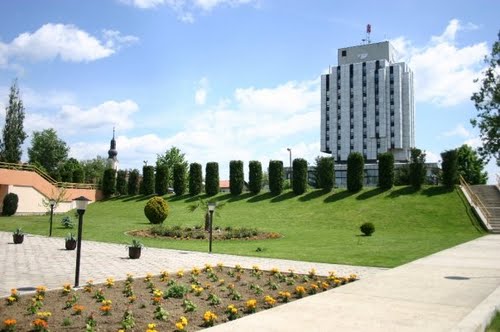 СРЦ „ХАЈДУЧКЕ ВОДЕ“ БОРЈЕ-ТЕСЛИЋ
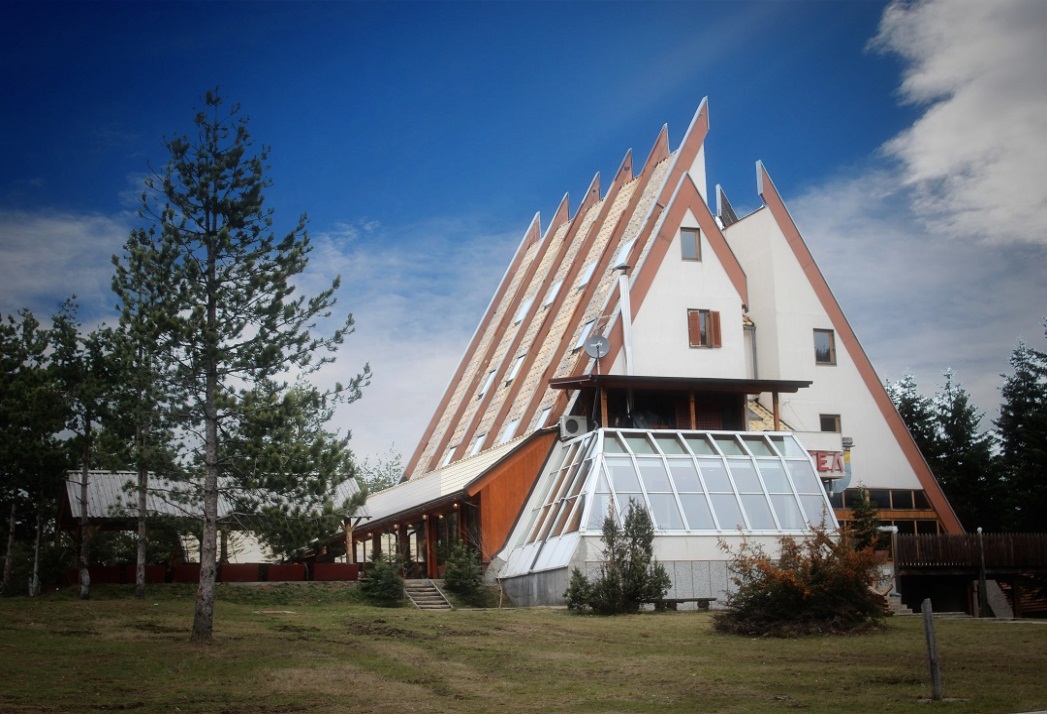 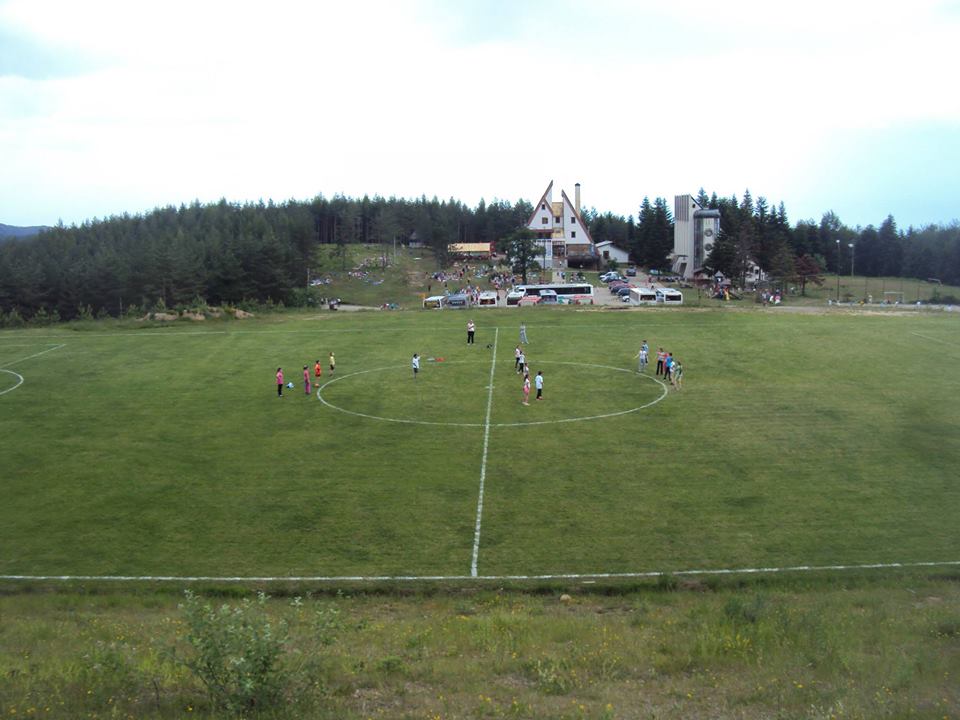 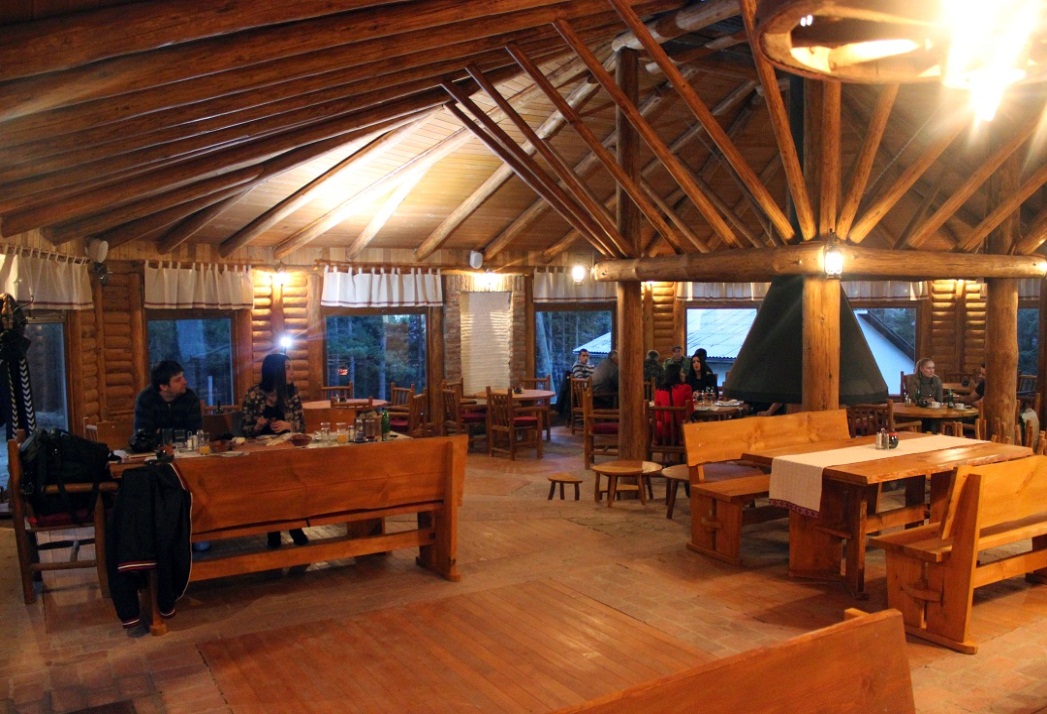 Приједлог програма за ученике који долазе из источних и јужних дијелова РС:
Дестинације: Бијељина – Добој – Теслић, Борје - Бања Лука - НП Козара, Приједор

Бијељина - обилазак града
Етно село Станишићи - обилазак
једно ноћење у Бијељини
Добој - обилазак града
Бањалука - обилазак града
Крупа на Врбасу
2 ноћења Бања Лука
НП "Козара"
Доња Градина
Обилазак спомен куће породице Стојановић, Музеј Козара-Приједор
Посјета родној кући Бранка Ћопића, Хашани-Крупа на Уни
Једно ноћење у Приједору
Источни дио Републике Српске: Бијељина, Зворник, Вишеград, Јахорина, НП "Сутјеска"
Бијељина
Станишићи
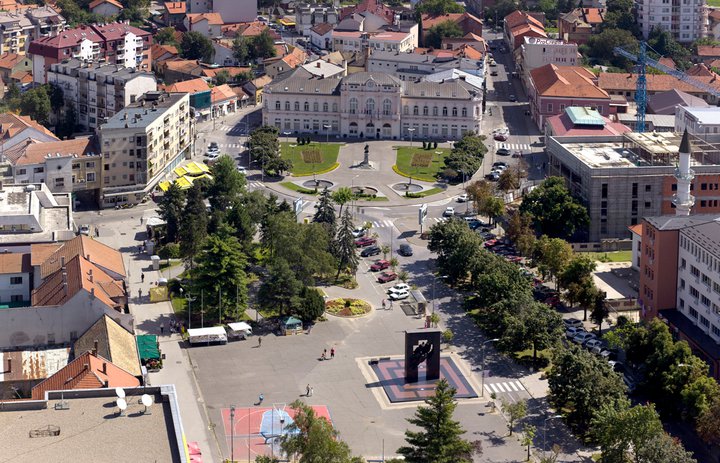 Зворник
Манастир Ловница
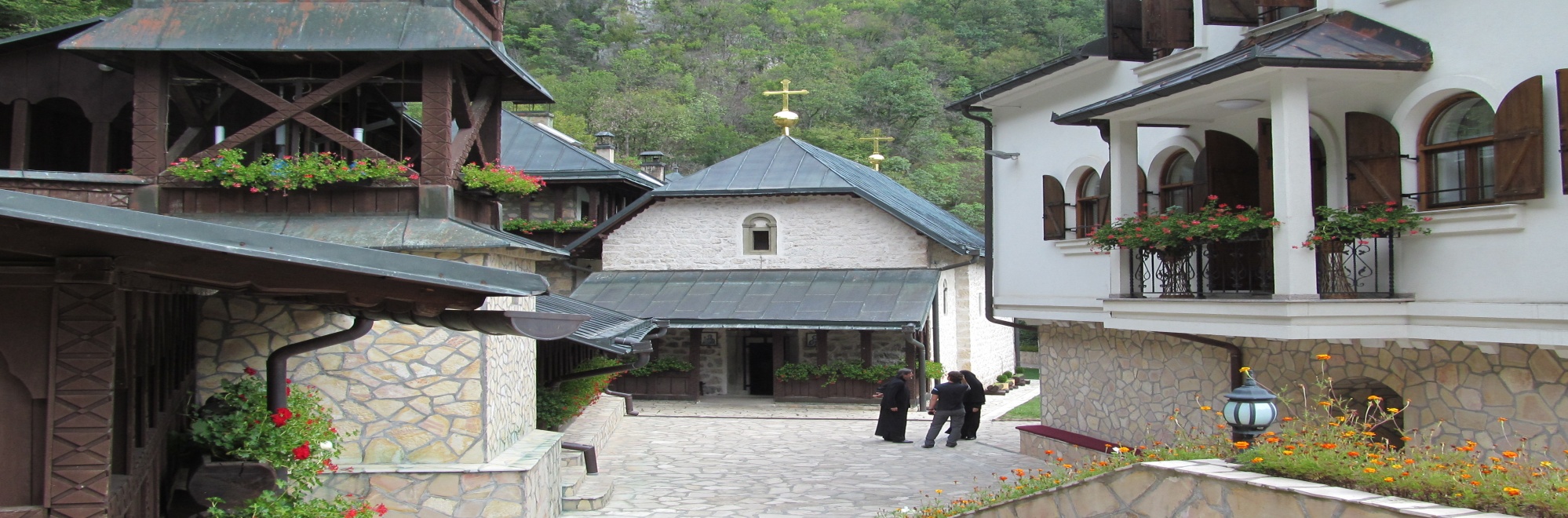 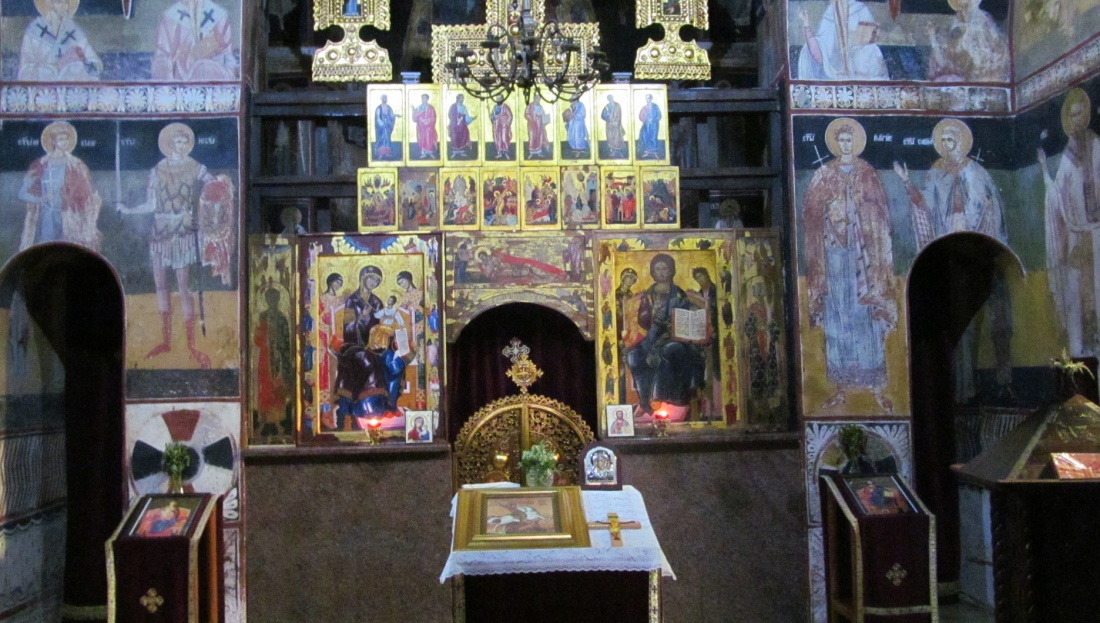 Манастир Папраћа
Манастир Добрун
Вишеград
Андрићград
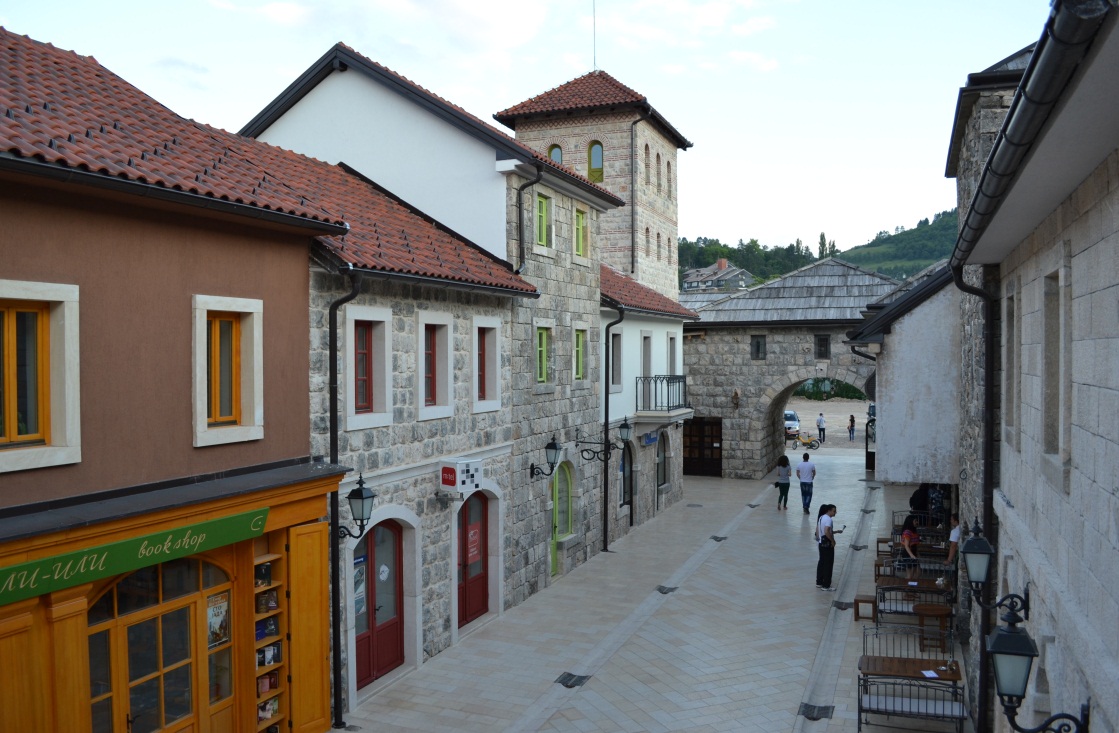 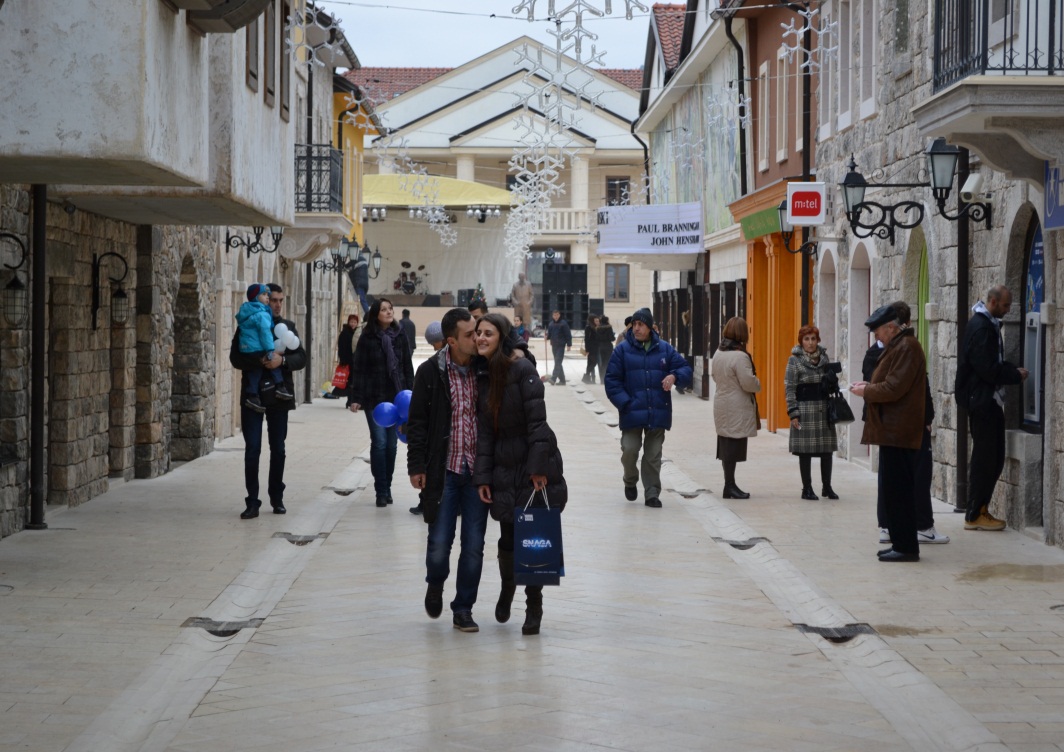 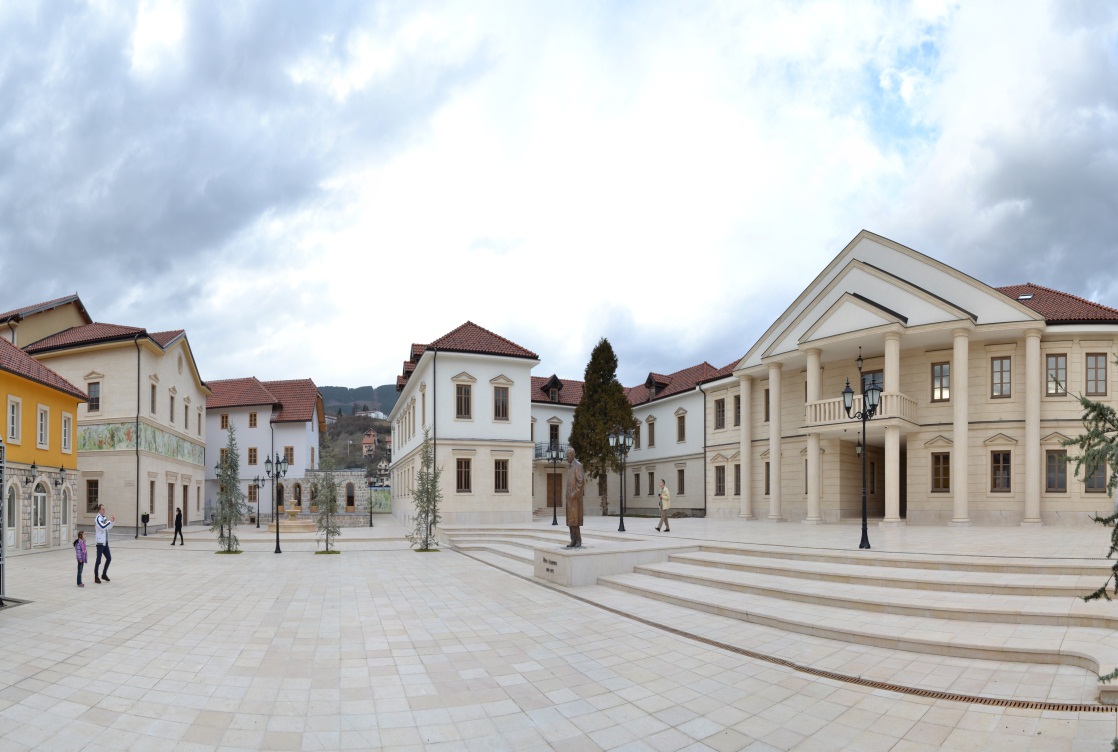 Јахорина
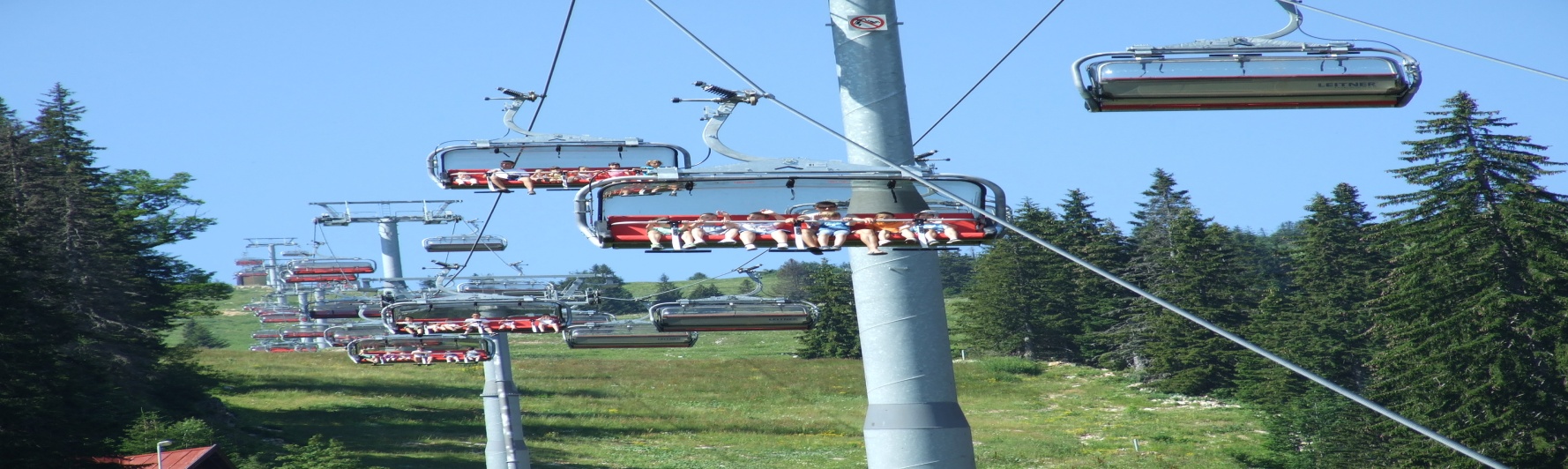 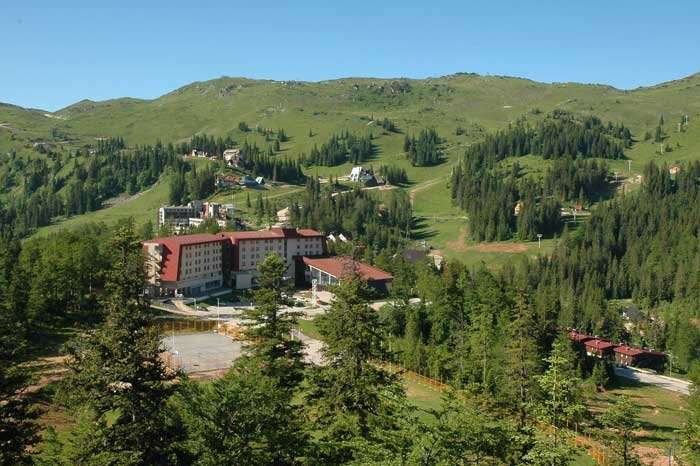 НП “Сутјеска”
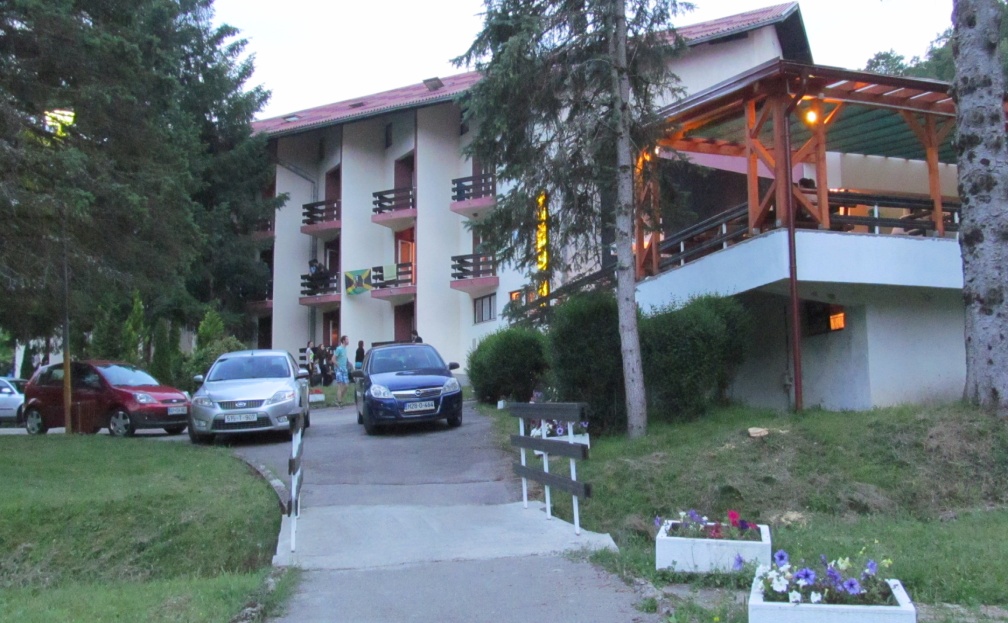 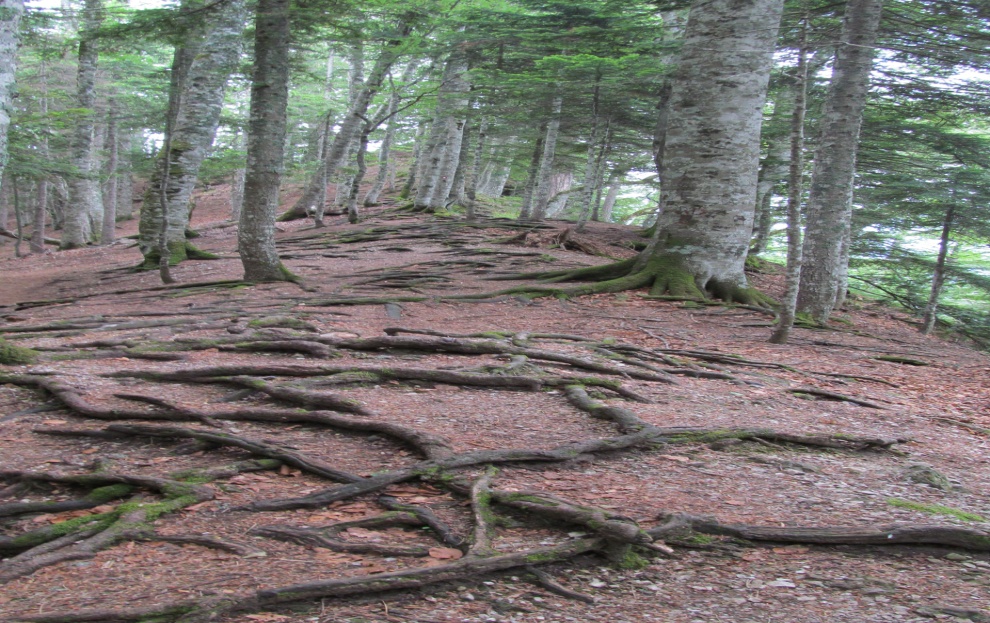 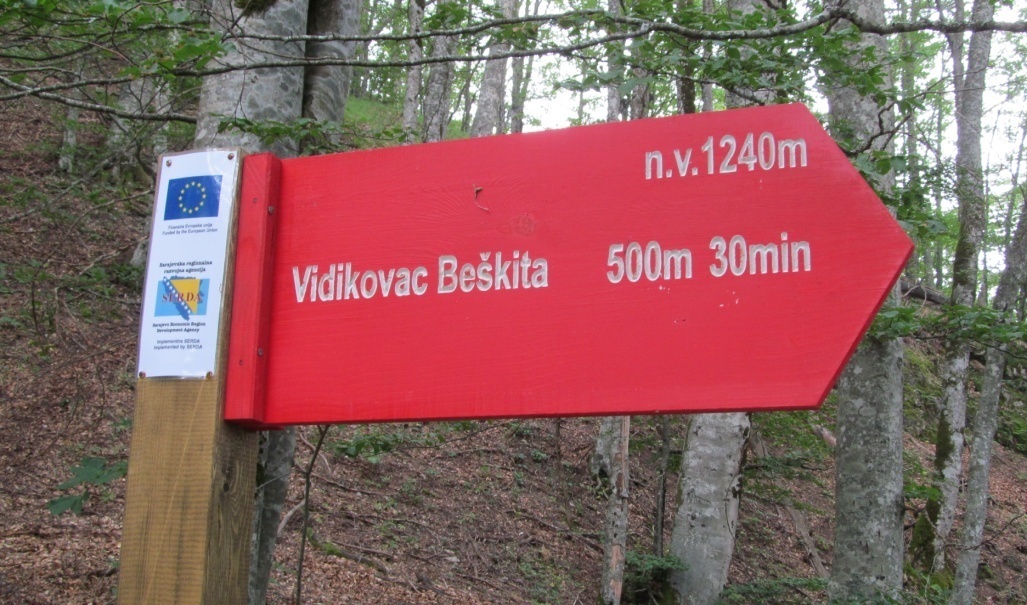 Примјер програма за ученика из сјеверних дијелова РС
Дестинације: Јахорина – Вишеград – Фоча – Требиње

обилазак Јахорине
једно ноћење на Јахорини
посјета Орловачи
обилазак Вишеграда и Андрићграда
два ноћења на Тјентишту
обилазак меморијалног комплекса
шетња Перућицом
Требиње - обилазак града
посјета Херцеговачким манастирима
једно ноћење у Требињу
Јужни дио РС:  Требиње (са околином)
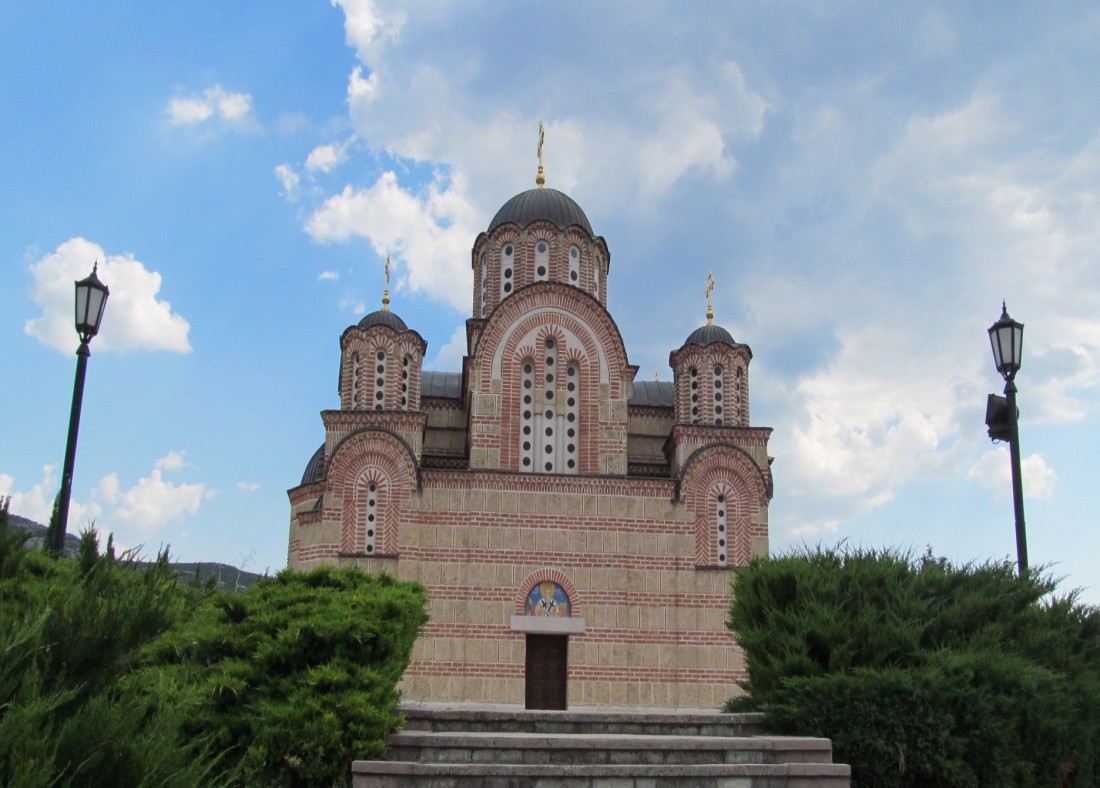 Херцеговачка Грачаница
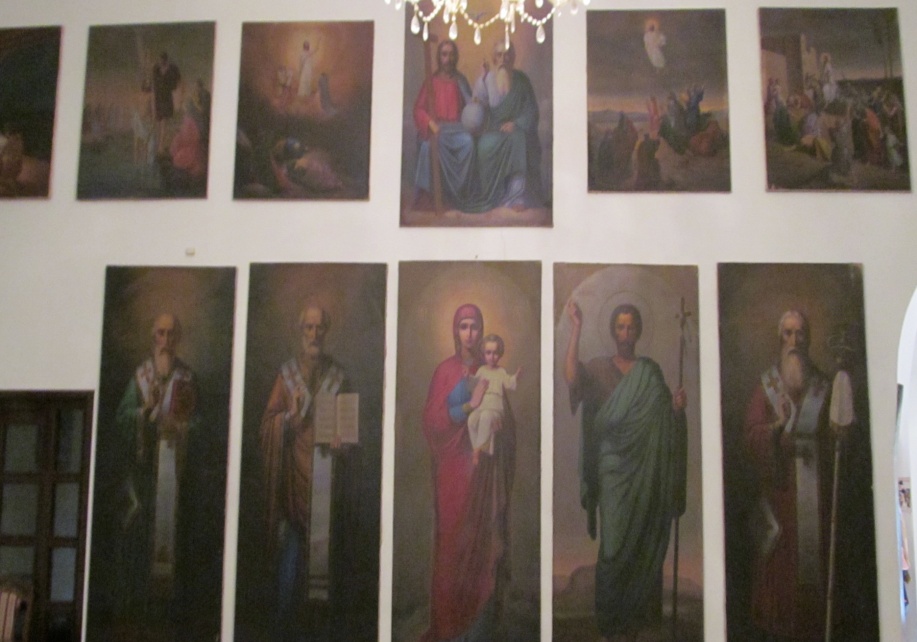 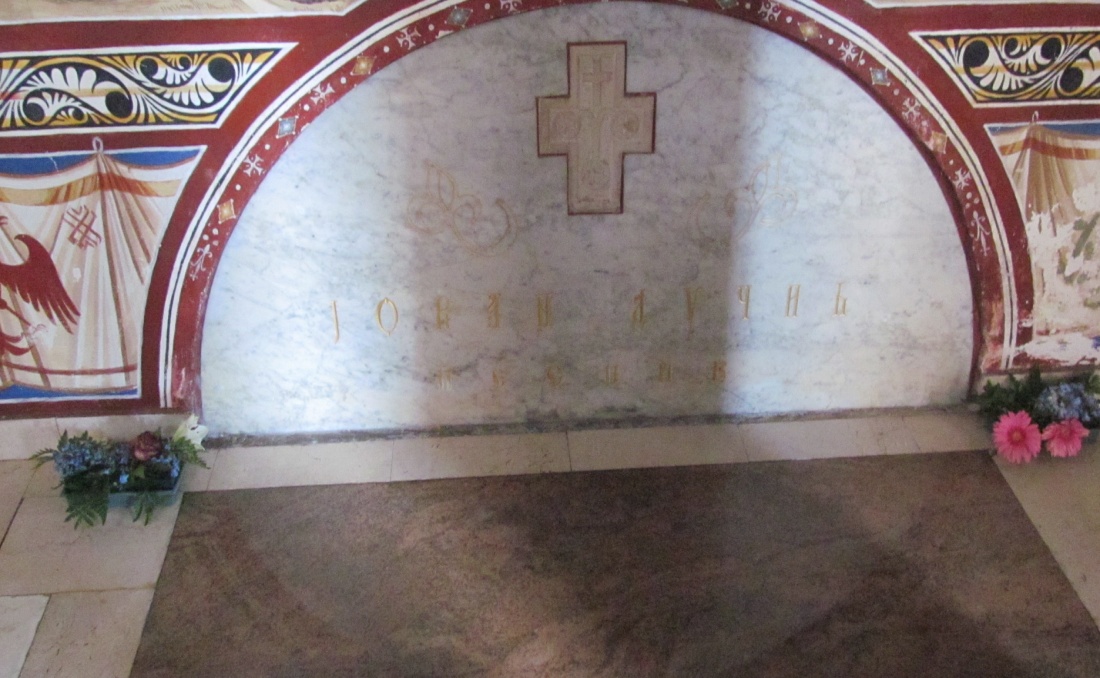 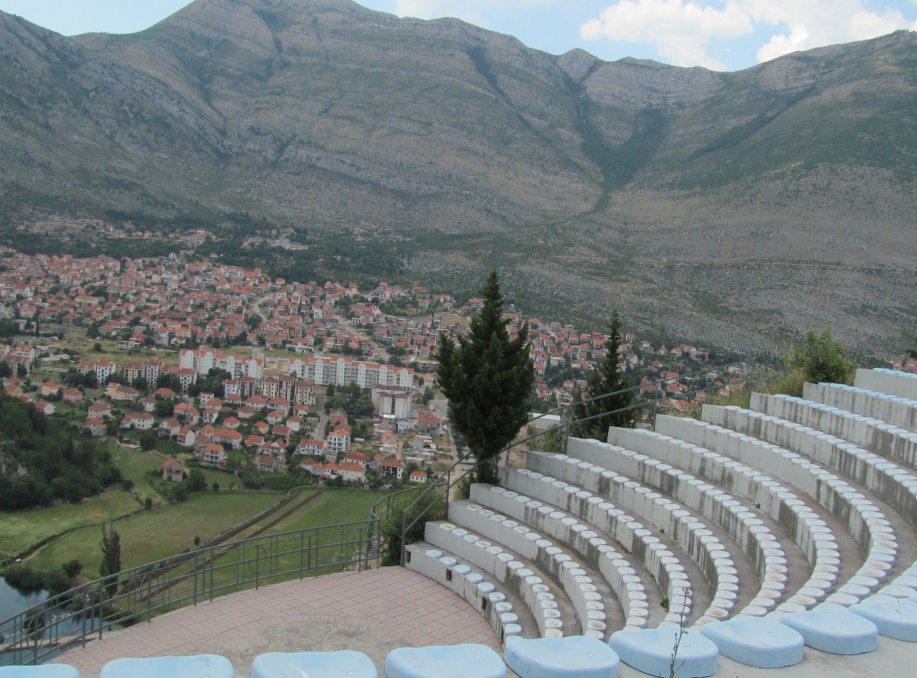 Манастир Тврдош
Арсланагића(Перовића мост)
ХЕ Гранчарево
Билећко језеро
Од 33 лиценциране туристичке агенције у Републици Српској, 18 је заинтересовано за реализацију пројекта :“Ђачка путовања“ и то:
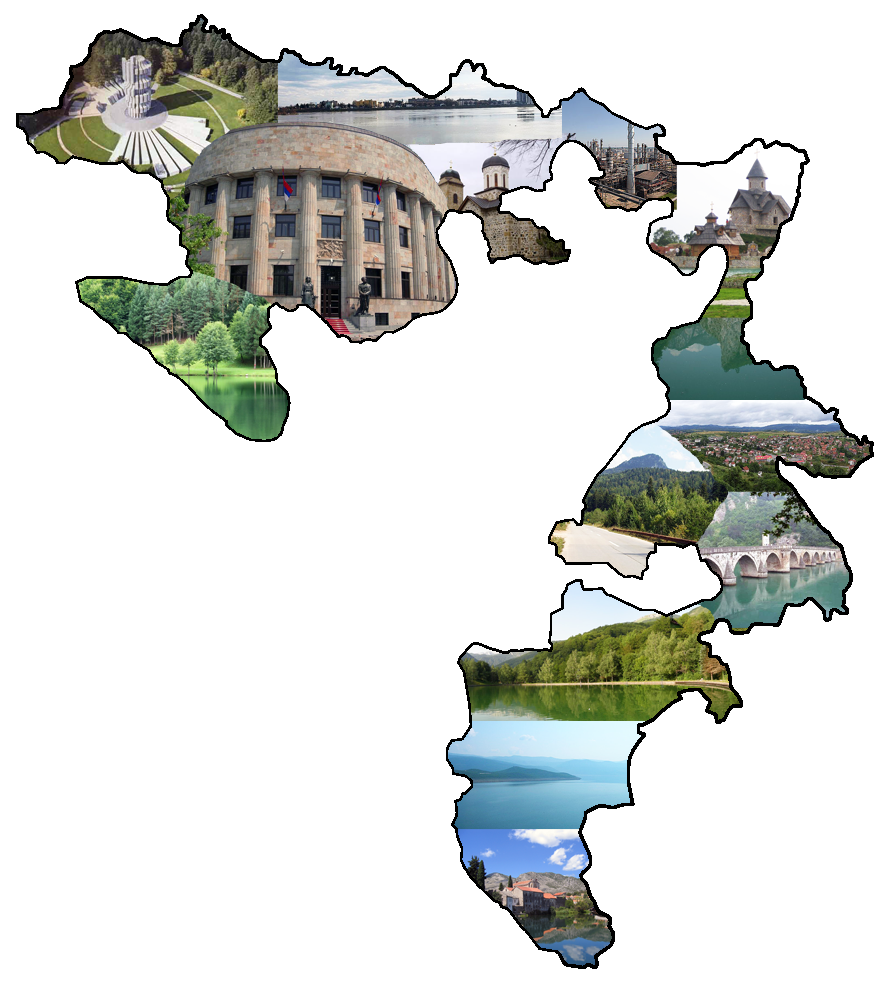 Тавор турс – Пале
Стар травел – Бања Лука 
Унис турс – Бањалука,
Зептер паспорт – Бањалука
Компас турс – Бањалука
Френд травел – Требиње 
Орион – Власеница
Хапи травел – Бијељина
Годос – Србац
Сидро турс – Градишка
Динамик турс – Брчко
Семберија транспорт – Бијељина
Превоз Вуковић – Козарска Дубица
Јешотурс, Бијељина
Миг турс, Бања Лука
Марчело турс, Приједор
Бис травел, Бањалука
Контакттурс - Пале
Хотели, мотели и други угоститељски објекти за смјештај који су изразили интересовање за реализацијом овог пројекта и то:
Бања Лука - УКУПНО:   284 лежаја 
хотел „Палас“                 3*  –  89 лежаја 
 хотел „Замак“                2*  -  36 лежаја
хотел „Идеја“                  2* -  36 лежаја
мотел „Голден кард“    3* –   66 лежаја
мотел „Драгана“            3* -   22 лежаја
мотел „Нана“                  2* -   65 лежаја 

Бијељина  -  УКУПНО: 525 лежаја
   Етно-село „Станишићи“   5* – 305 лежаја 
 хотел  „Свети Стефан“     2* – 70 лежаја
 хотел  „Дрина“                  3*  – 93 лежаја 
мотел „Перић“                   3* -   55 лежаја
Јахорина - УКУПНО :   494 лежаја  
хотел „Бистрица“             3* - 284 лежаја
хотел „Рајска долина“     2* - 210 лежаја 
 
НП Сутјеска, Тјентиште: УКУПНО: 272 лежаја 
 хотел „Младост“  2* - 164 лежаја 
хотел „Зеленгора“  –   108 лежаја
 
НП Козара, Приједор: УКУПНО - 353 лежаја
хотел „Монумент“ – 130 лежаја
хотел „Приједор“ -    223 лежаја
  
Teслић, Борје : УКУПНО -90 лежаја
хотел „Хајдучке воде“ –  реновиран - 90 лежаја 
 
Требиње -  УКУПНО : 409 лежаја
хотел „Леотар“        3* -  152 лежаја
 мотел „Конак“        3* -   105 лежаја  
 хотел „Вив“             3* -    50 лежаја
 хотел „ИН“              3 * -   57 лежаја
хотел „Белвелу“      3* -   40 лежаја 
 
Укупни смјештајни капацитети за извођење екскурзија у Републици Српској -  2427 лежаја
Што се тиче, школа у природи, предложено је да се исте одржавају у Националним парковима „Козара“ и „Сутјеска“, те  на Јахорини.



НП Козара, Приједор: УКУПНО - 130 лежаја
хотел „Монумент“ – 130 лежаја
 

НП Сутјеска, Тјентиште: УКУПНО: 164 лежаја 
 хотел „Младост“  2* - 164 лежаја
 
 
Јахорина - УКУПНО :   494 лежаја 
хотел „Бистрица“             3* - 284 лежаја
хотел „Рајска долина“     2* - 210 лежаја
 


Укупни смјештајни капацитети за извођење школа у природи у Републици Српској – 
788 лежаја
2.
Излети
приједлог  програма   за:
једнодневне активности у туристички-валоризованим дестинацијама; рекреативно забавне садржаје
НАПОМЕНА: Одабир дестинације се прилагођава удаљености од школе (прва тријада), потребама реализације дијела наставних садржаја према годишњем програму рада школе
Излет: организована једнодневна активност ради рекреације или реализације дијела наставног саджаја у природи.
Неке од дестинација:
Шетње обиљеженим стазама
Упознавање НП као заштићеног подручја
Забавно-спортске активности


НАЦИОНАЛНИ ПАРК „КОЗАРА“
Спортски терени,
Шетaлишта
Игре забавног садржаја


ЕКО ЦЕНТАР ЉЕКАРИЦЕ
ПОТКОЗАРЈЕ- Излетиште Лубина и Млинови
радионице у природи: живот на селу, флора и фауна, екологија
посјета руралним излетиштима
упознавање са опремом за камповање
ЛИСИНА
едукативна стаза са поучним паноима  „Пут гљива“: упознавање богатства миколошког резервата са врстама  гљива на забаван начин уз пратњу стручног водича 
упознавање са правилима понашања у заштићеном подручју
тимски рад ученика кроз заједничко рјешавање занимљивих задатака
радионице
ЈЕЗЕРО БАЛКАНА
спортски терени
 уређена шеталишта
 едукативна стаза
 игре забавног садржаја
Шипово
прашумски резерват  „Јањ“: заштићене ријетке биљне и животињске врсте,  најстарија стабла у прашуми итд.
Посјета локацији „пута гљива“  у Глоговцу  (у сезони нуди се организовано брање гљива)
манастир Глоговац ( XVIII вијек)
упознавање резервата уз шетњу означеним стазама: одмаралишта и осматрачнице
Ријека Јањ, Плива и Сокочница
Озрен- СРЦ „ПРЕСЛИЦА“ и СРЦ „ГОРАНСКО ЈЕЗЕРО“
Горанско језеро, СРЦ Преслица са зоо вртом, поучна стаза сa интерпретативним паноима која повезује ова два локалитета и која је веома занимљива за ученике, фарма јелена лопатара, врхови Гостиљ, Велика Остравица и Краљица. 
посјета сеоским домаћинствима и презентација свакодневних сеоских послова и активности
СРЦ “Ријечани” - Модрича
спорски терени
стазе за шетање
Мајевица- ЕКО ИЗЛЕТИШТЕ „ВИВА НАТУРА“
спортски терени
шетнице
видиковац
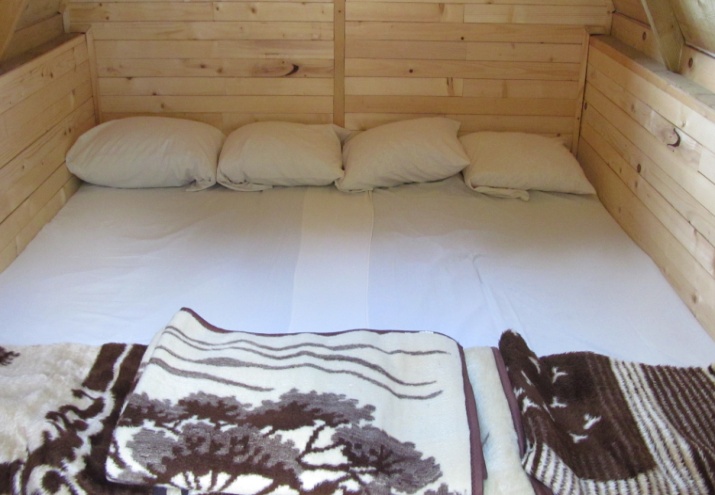 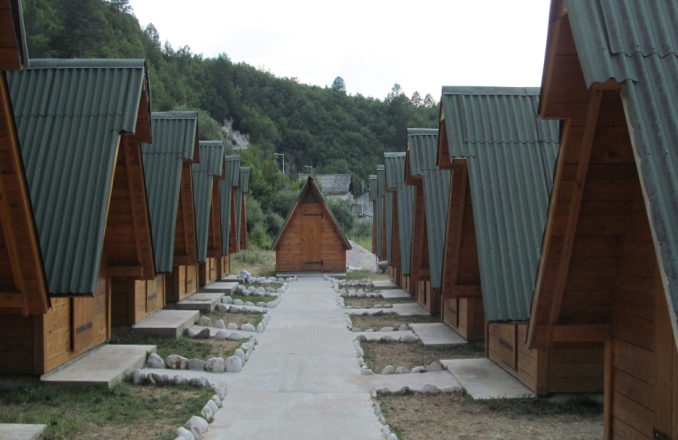 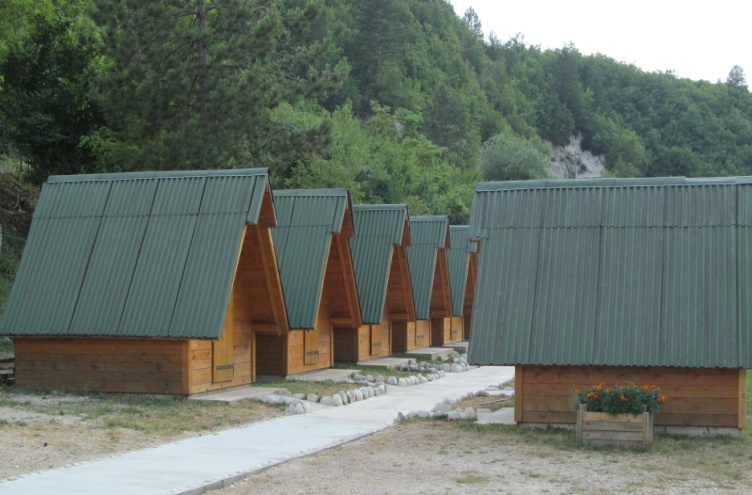 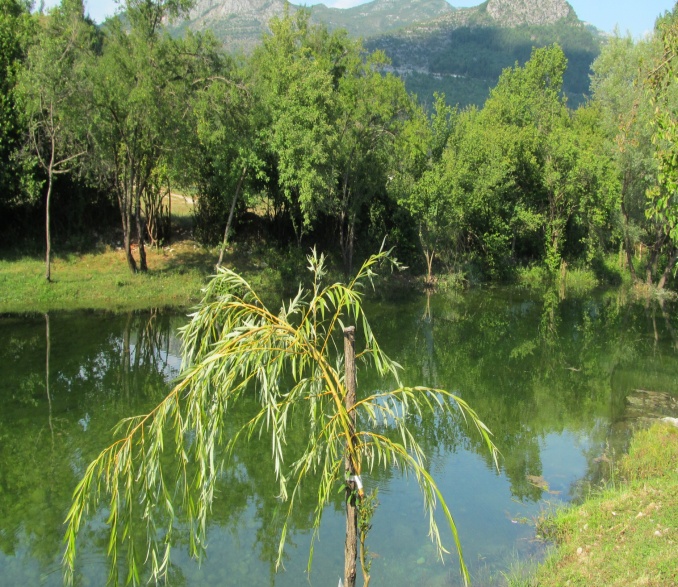 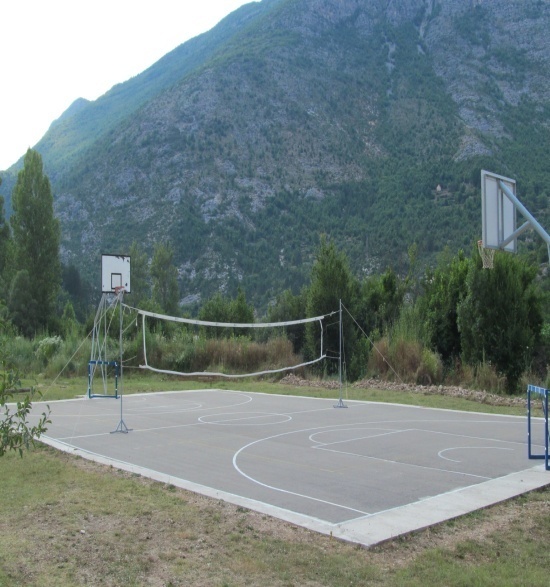 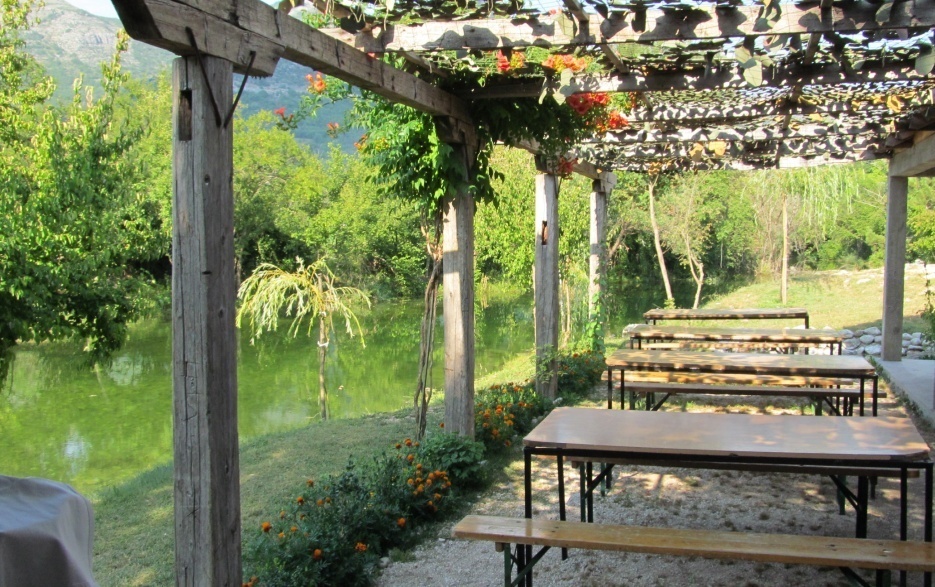 Еко центар “Ушће” - Требиње
спортско игралиште 
едукативне и креативне радионице
Јахорина – излетиште Суставац
Забавно-спортске активности
Уређена шеталишта
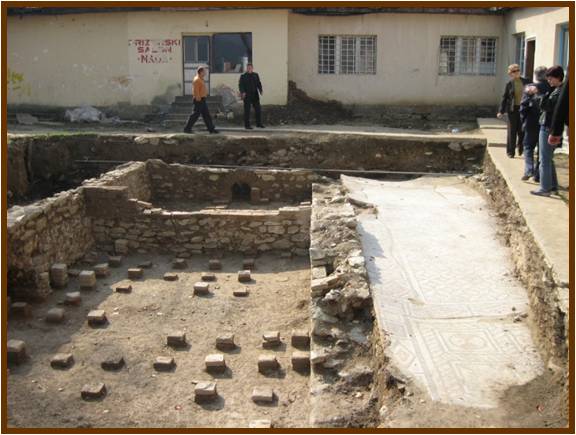 Археолошки музеј „Римски муниципију“
Скелани - Сребреница
НОВИ ГРАД, ЗЗ Агројапра – школе у природи – slow food
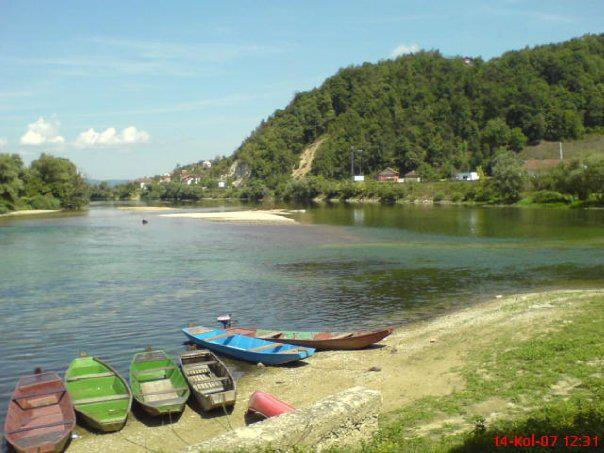 Уна – градска плажа
 Постоји могућност организовања посјетe родној кући Бранка Ћопића у Хашанима, Крупа на Уни
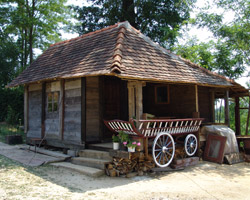 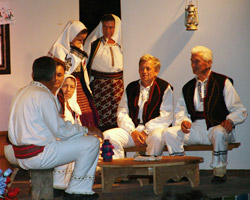 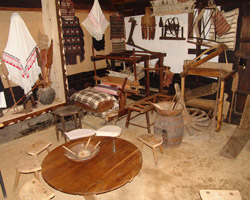 Етно село Пискавица, Бања Лука
Предложена излетишта: - имају амбијенталне вриједности - спортско-рекреативне садржаје
3.
Школе у природи
приједлог програма за: 
физичко-рекреативне активности; 
друштвено-корисне активности; 
активности културно-забавног карактера
ДЕСТИНАЦИЈЕ КОЈЕ ПРЕДЛАЖЕМО:
НП КОЗАРА
ЈАХОРИНА
НП СУТЈЕСКА
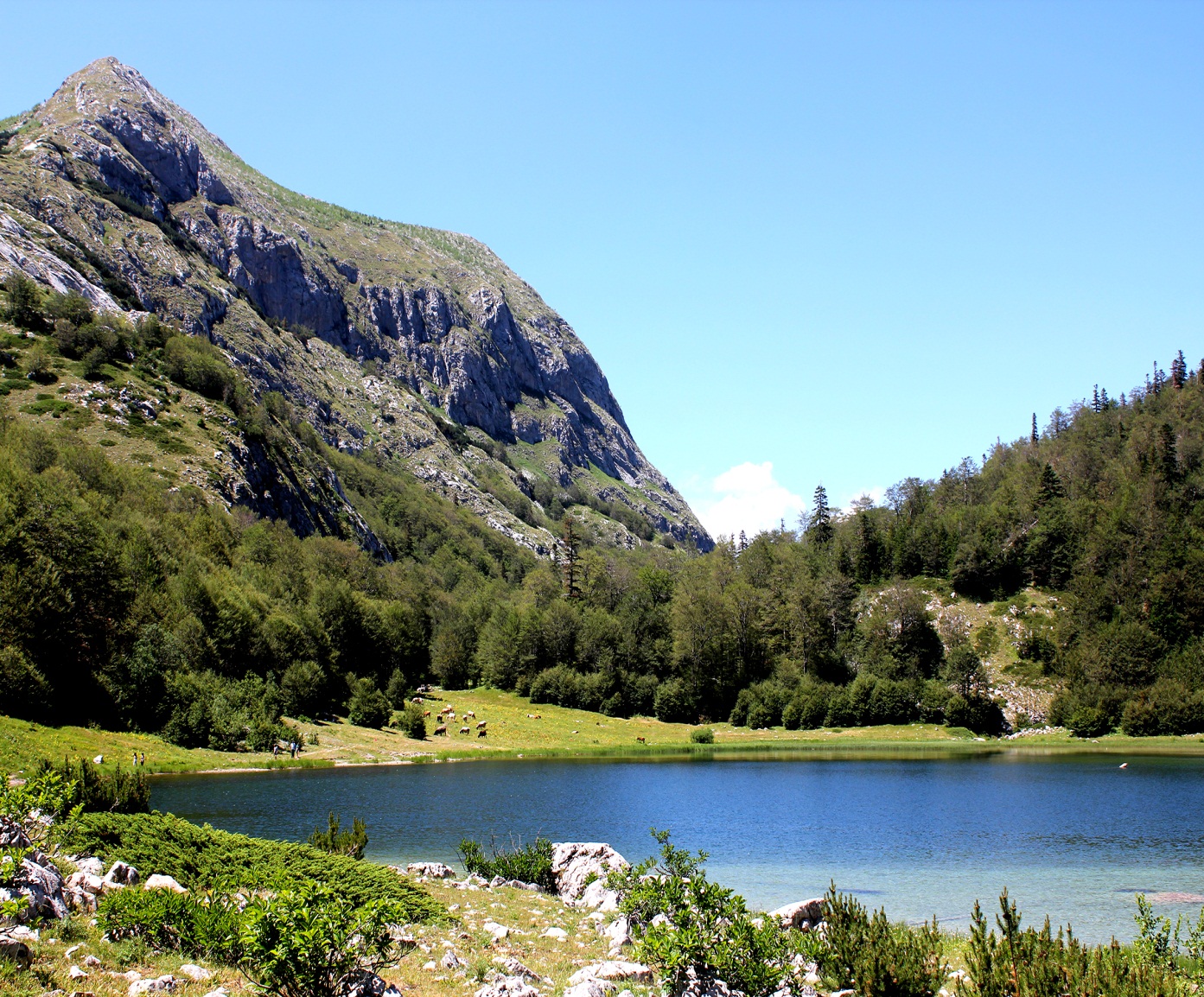 1. НП “Козара”
смјештајни капацитети
мала школа пчеларства
час историје
едукативне стазе
посјета фарми - упознавање живота на селу
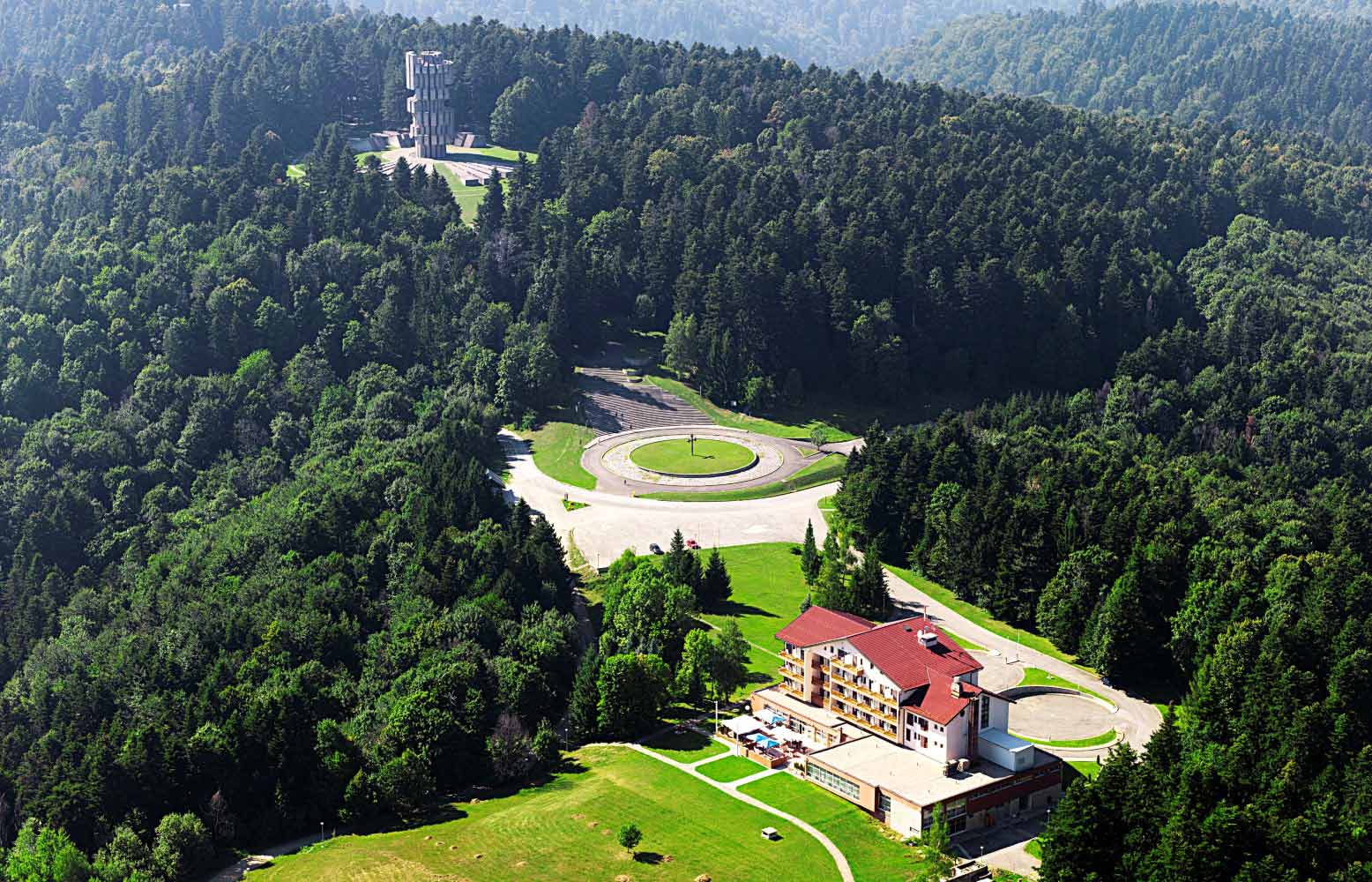 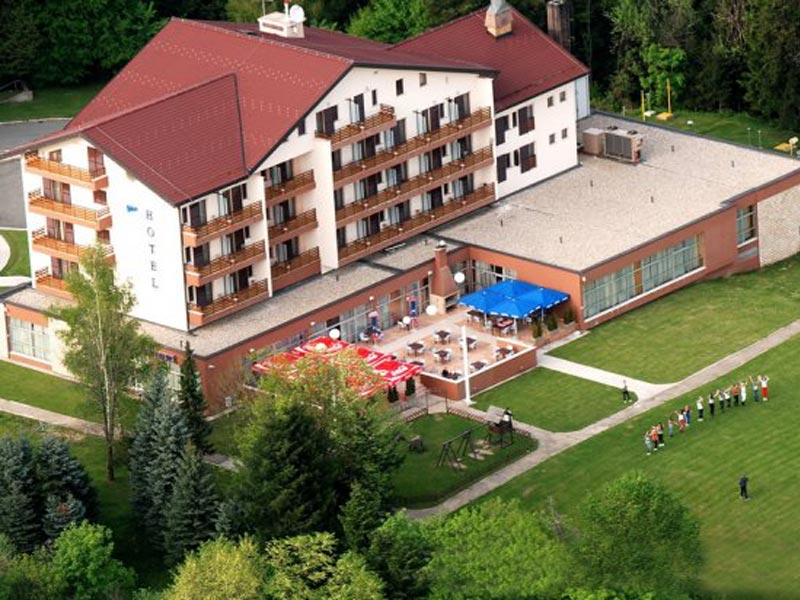 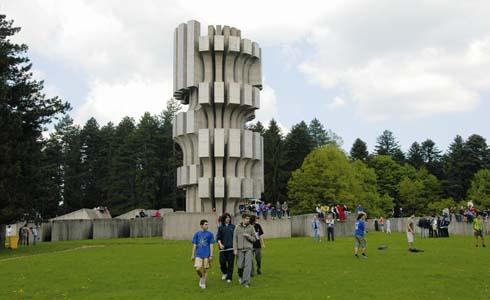 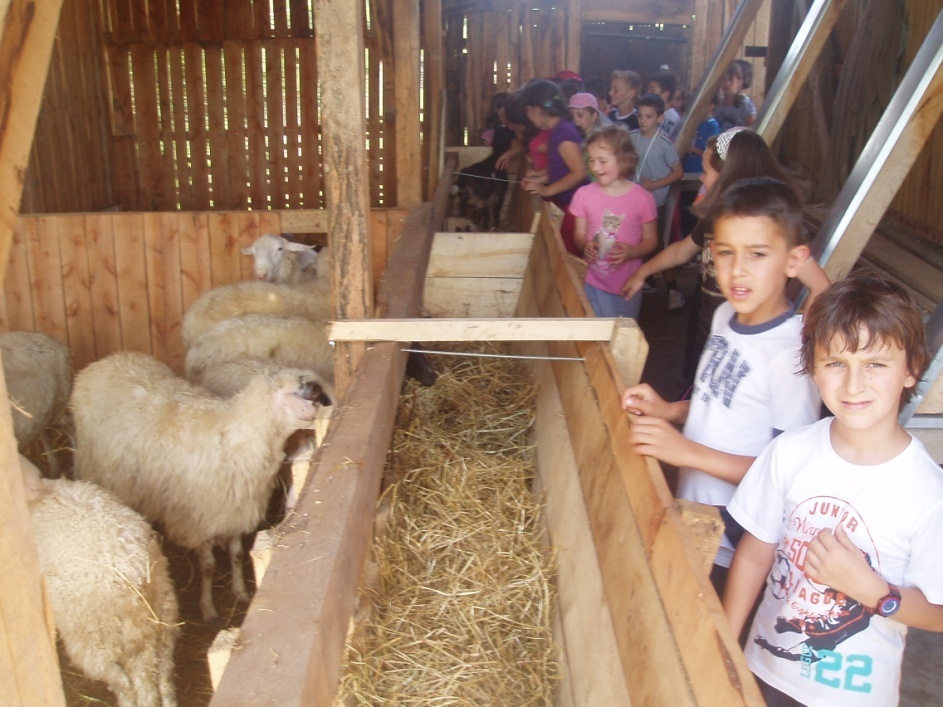 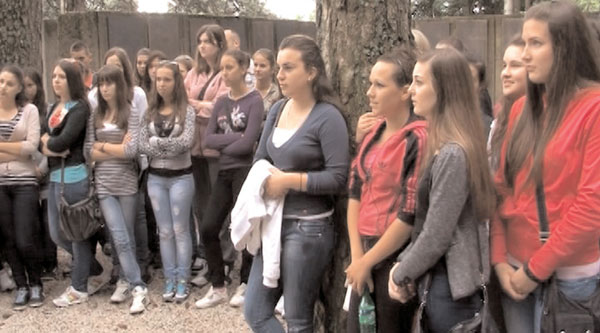 2. Јахорина
смјештајни капацитети
упознавање подземног свијета Орловаче
едукативне стазе
излетишта
излет на Борике
посјета Вишеграду
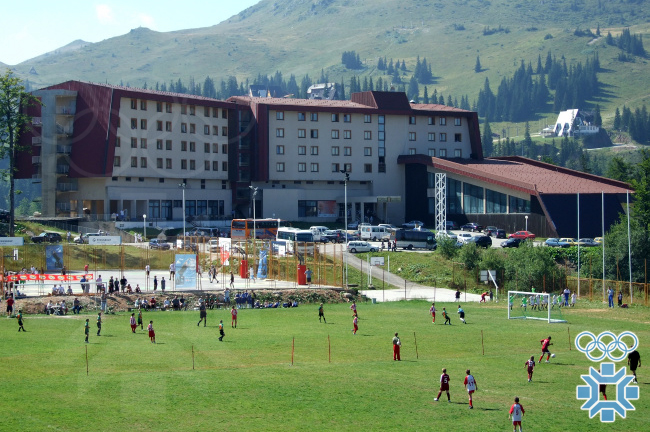 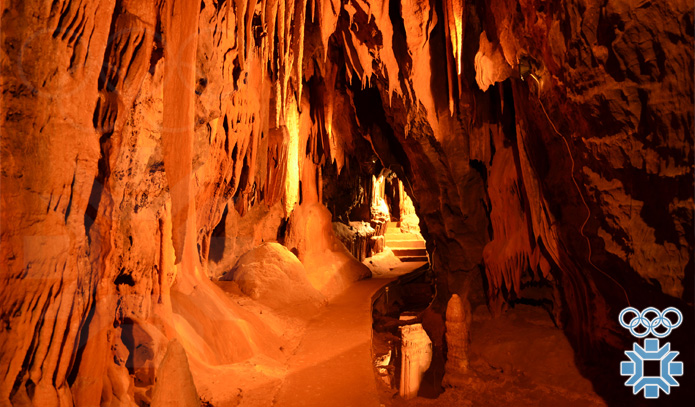 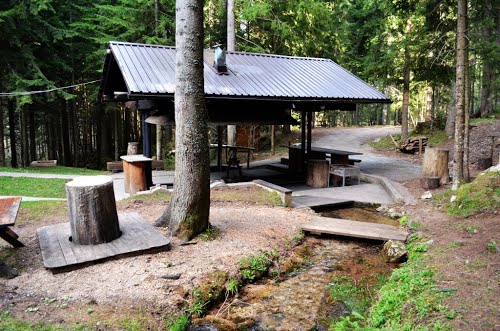 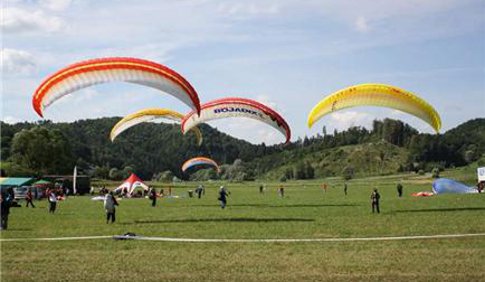 3. НП “Сутјеска”
шетња кроз Перућицу
меморијални комплекс - час историје
посјета катунима
хидрометеоролошка станица
глечерска језера
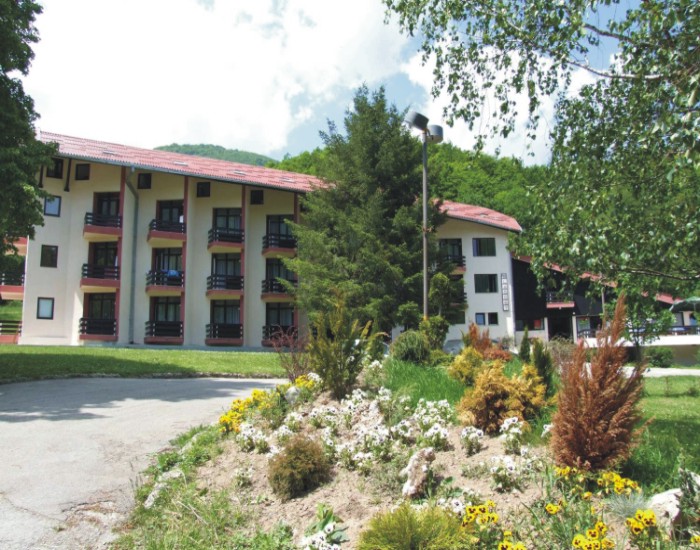 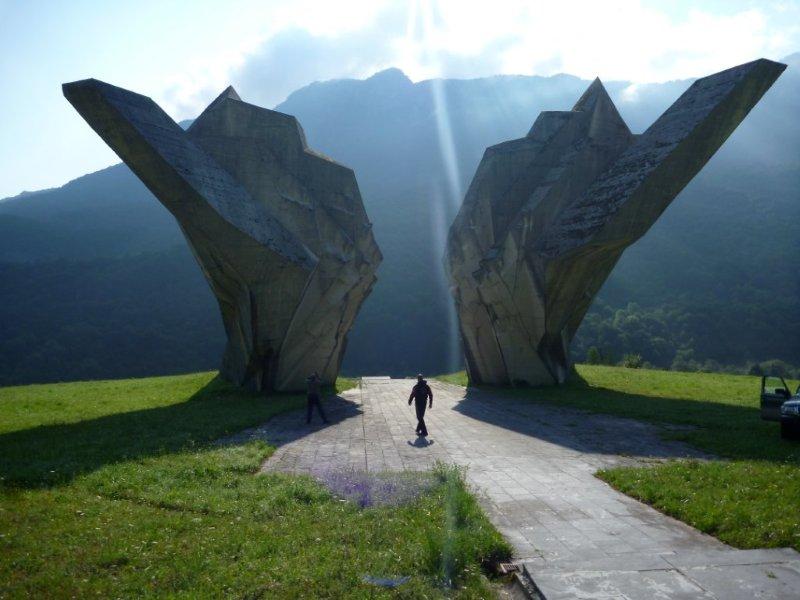 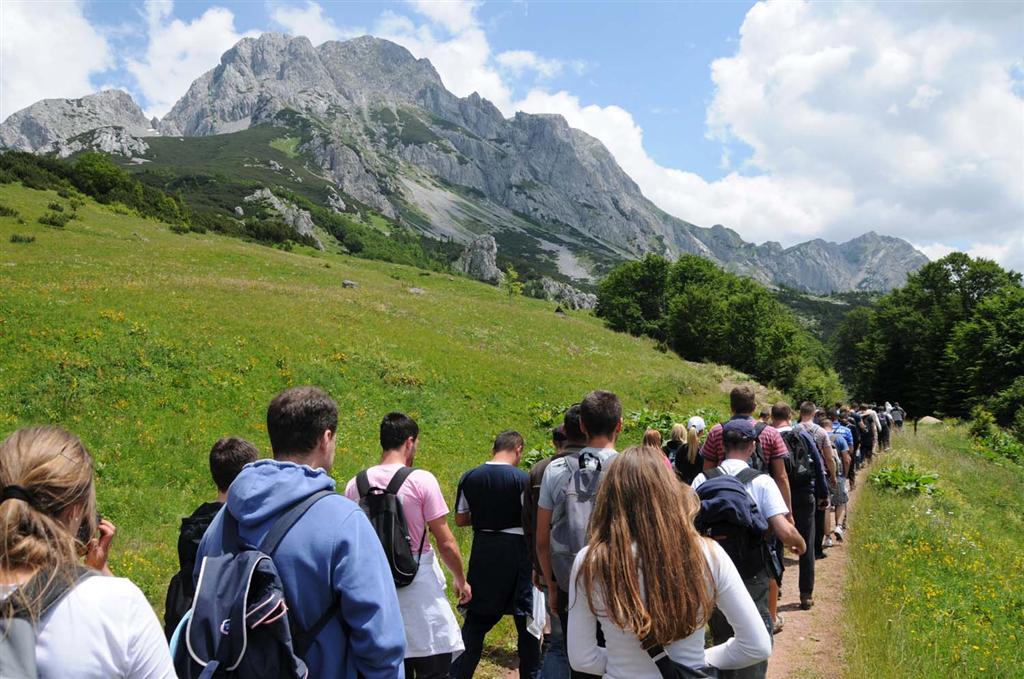 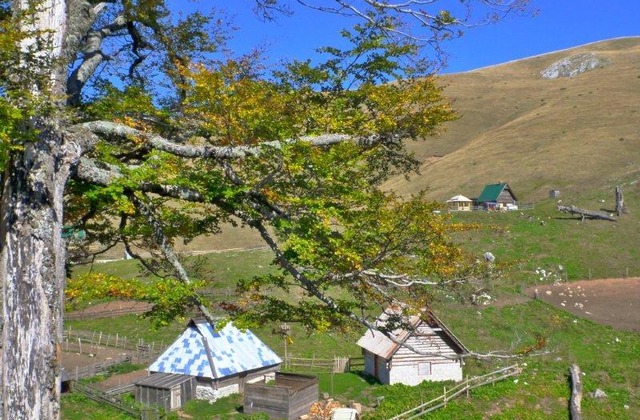 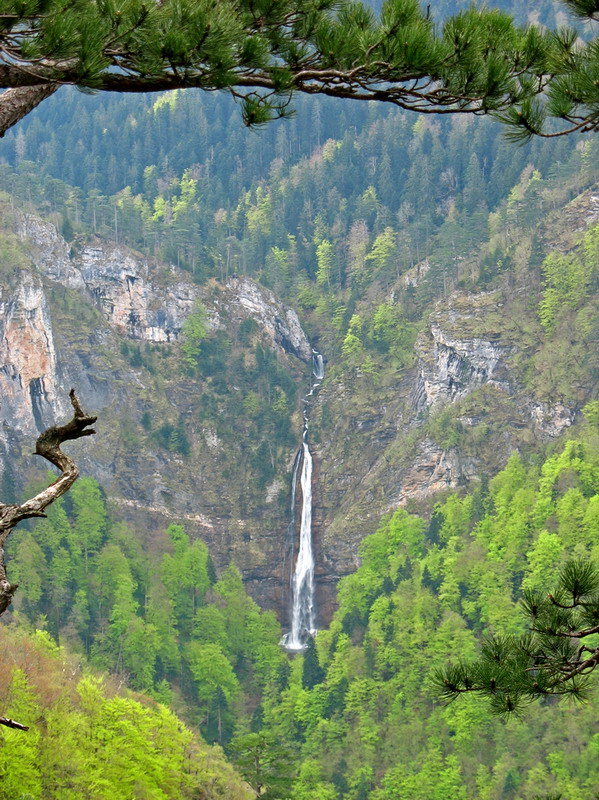 У свакој дестинацији упознаћемо:
правила понашања у заштићеним подручјима и њихов значај
аутентичне биљне и животињске врсте 
карактеристичне облике рељефа
како се орјентисати у природи
нашу прошлост (час историје)
традицију (легенде, митови,
     обичаји)
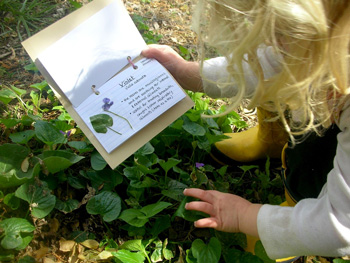 Остварени резултати:
стицање свијести о природи и животној средини
упознавање културно-историјских знаменитости, занимања људи, обичаја, природних и других карактеристика краја
развијање позитивног односа према националним, умјетничким и културним вриједностима
ученици самостално стичу нова знања
развијање односа у колективу
Кроз интерактивне радионице, боравак у природи, упознавање културно-историјских знаменитости
учинимо школу
 занимљивијом
Х В А Л А   Н А   П А Ж Њ И !